3.
MATEMATIKA
týden prosince
od 14.12. do 18.12.
Matematické portfolio
Celá čísla – úlohy na úvod
Čtyřúhelníky – obsah
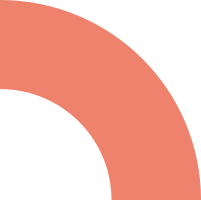 CÍLE TOHOTO TÝDNE:
Tento týden chceme naplnit následující cíle:
(tabulku vyplň v zadání při odevzdávání úkolů, nebo přepiš do sešitu a vyplň na konci týdne)
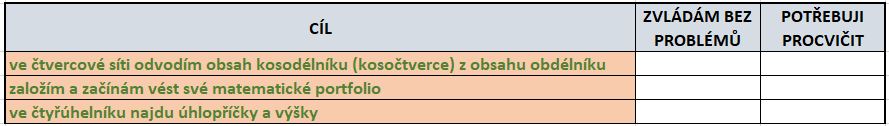 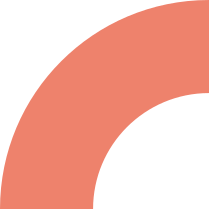 ROZCVIČKY
TÉMATA ROZCVIČEK TOHOTO TÝDNE:

Zlomky – všechny operace
Násobení a dělení přirozených čísel
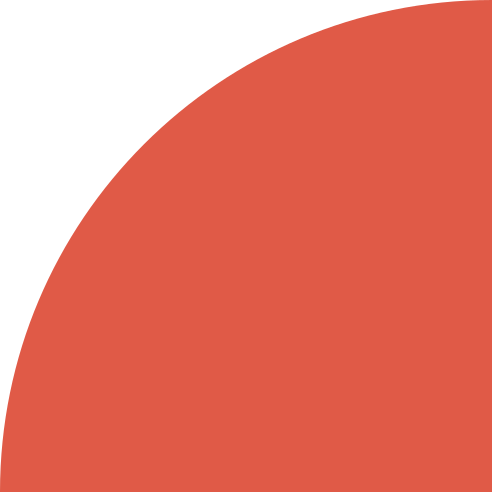 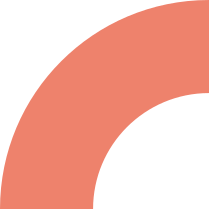 1. hodina týdne
TÝDENNÍ PLÁN
společně projdeme
nastavíme si cíle týdne
K ODEVZDÁNÍ: 
Matematické portfolio – úvodní strana, obsah a kapitoly číselné obory a přirozená čísla
Matematické portfolio – proč, jak, co
vysvětlení, jak budeme na matematickém portfoliu pracovat
první kapitoly portfolia – číselné obory a přirozená čísla
2. hodina týdne
Čtyřúhelníky
Výšky a úhlopříčky v rovnoběžníku – definice a náčrt:
VÝŠKY: učebnice Geometrie – najdi na stranách 54, 55
ÚHLOPŘÍČKY: vzpomeň si na naši hodinu venku z minulého týdne
Obsah rovnoběžníku – ve čtvercové síti (připrav si čtverečkovaný papír)
Vypracuj pracovní list (Teams – soubory – prosinec – 3. týden)
K ODEVZDÁNÍ: 
V sešitě zápis a náčrt, co jsou výšky a úhlopříčky v rovnoběžníku
Vypracovaný pracovní list „Obsah rovnoběžníku“ – v sešitě nebo vytisknutém PL.
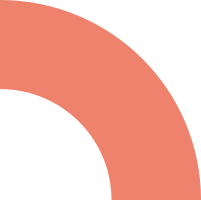 3. hodina týdne
Konzultace: zlomky
Rozšiřující učivo: autobus
K ODEVZDÁNÍ: 
Vyřešený pracovní list „zlomky“
NEBO
Vyřešený pracovní list „Autobus“
Zájemci o vylepšení známky z písemné práce za listopad počítají společně pracovní list
Teams – soubory – prosinec – 3. týden
TERMÍN NÁHRADNÍHO TESTU ZA LISTOPAD: středa 16.12. od 14:00
Ostatní se ve skupinách věnují Autobusu
Teams – soubory – prosinec – 3. týden
4. hodina týdne
Celá čísla – pokračování z minulého týdne
Prezentace na téma ZLOMKY
Dvojice dobrovolníků prezentuje téma do matematického portfolia
Celá čísla
Vracíme se k učebnici Aritmetiky: stránky 12 a 13
Slovní úlohy „teploty“ z hodiny
K ODEVZDÁNÍ: 
Kapitola „Zlomky“ v matematickém portfoliu
Řešení jedné úlohy ze stránek 12 a 13 a slovní úlohy „teploty“ v sešitě
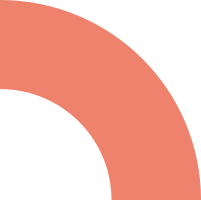 5. hodina týdne
Poslední hodina matematiky v roce 2020
Dokončení týdenního plánu
Rekapitulace, názory, nápady a komentáře
NĚCO NAVÍC
Podle návodu „Adventní věnec“ (Teams – soubory – prosinec – 3. týden) slož adventní věnec
Poděl se o fotku hotového díla
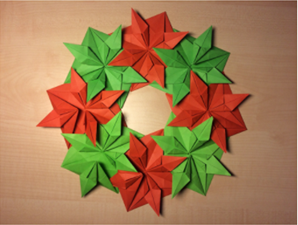 KAŽDÉMU Z VÁS PŘEJI KRÁSNÉ, KLIDNÉ, ZDRAVÉ A ODPOČINKOVÉ VÁNOCE